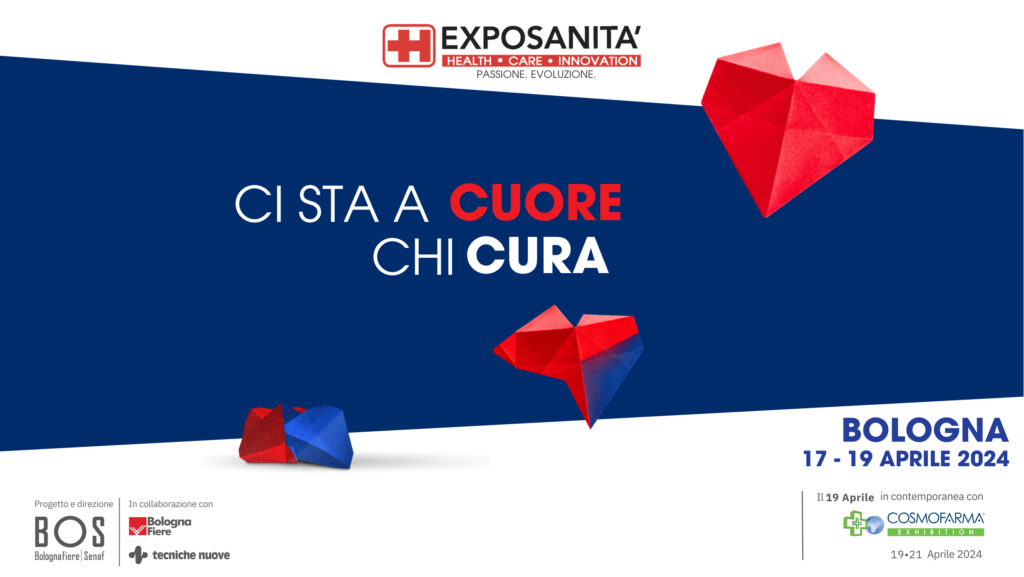 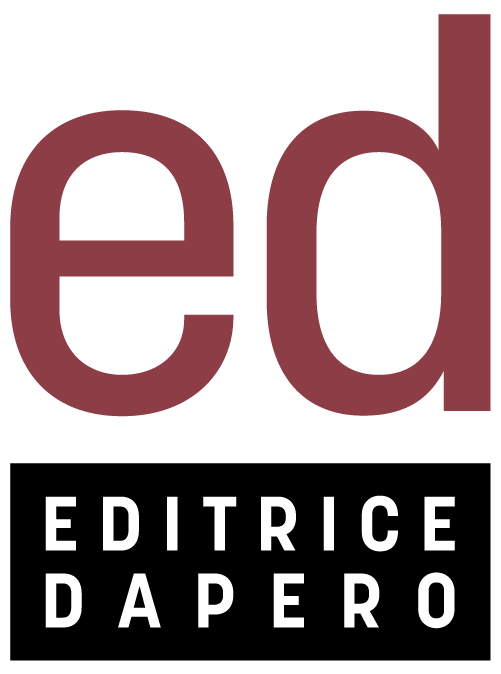 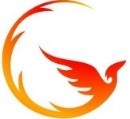 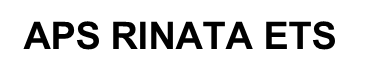 Il valore e la significatività del lavoro di cura in RSA: dare senso, dignità e prospettive
Bologna, giovedì 18 aprile 2024 * 14.30 – 17.30
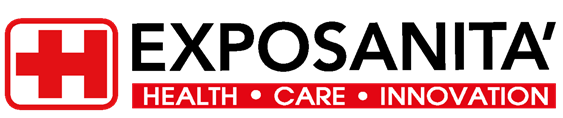 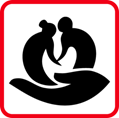 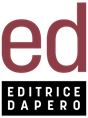 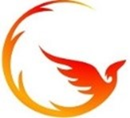 riflessione aperta e partecipata sul valore e la significatività del lavoro di cura, per la sua riqualificazione, dignità e senso
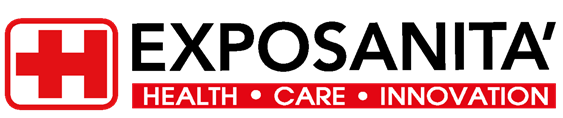 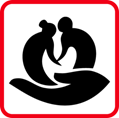 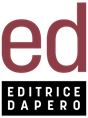 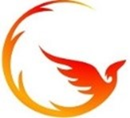 Perché si entra nella dimensione della cura?
86% DEGLI INTERVISTATI HA UNA LAUREA
I professionisti della cura seguono un lungo percorso di studi, ma pochi hanno seguito dei percorsi specifici per la cura nella fragilità delle persone anziane.
Molti dei professionisti che lavorano con gli anziani non l’hanno scelto durante gli studi, l’hanno scoperto successivamente e di frequente capita per caso, durante i tirocini, troppo spesso le realtà residenziali non sono le migliori scelte.
A parità di laurea e di specializzazione, chi lavora nella residenzialità e nei servizi di cura ha uno stipendio più basso rispetto a chi opera in altri ambiti e questo elemento, se combinato con la complessità e altri aspetti di pesantezza legati al lavoro di cura, incide molto sulla scelta di un professionista.
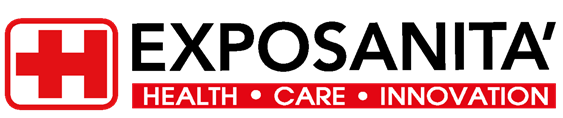 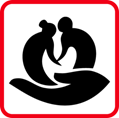 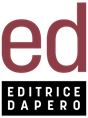 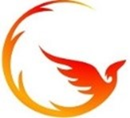 Perché si entra nella dimensione della cura?
93% è INSERITO IN UN’ORGANIZZAZIONE PRIVATa
Cambia la prospettiva rispetto a chi può dare una risposta al bisogno di cura, si delinea un panorama di imprenditori del sociale e un sistema pubblico che fatica ad avere le risorse per mantenere il livello di cura fino a questo momento garantito. Dall’altra, gli interlocutori privati che possono effettivamente rappresentare un sistema positivo se trovano un equilibrio tra il profitto e la buona cura.
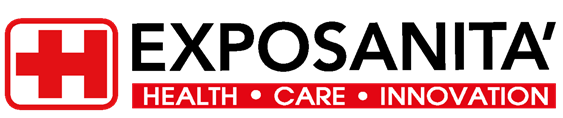 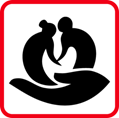 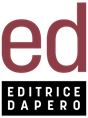 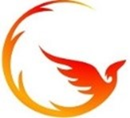 Perché si entra nella dimensione della cura?
ANZIANITà DI SERVIZIO
Non sono stati intervistati professionisti con una lunga permanenza nella stessa organizzazione, tuttavia la voglia di cambiare non arriva solo da chi è da molti anni che lavora nella fragilità, ma anche da chi è relativamente giovane.
Il lavoro di cura se non viene curato rischia di stancare velocemente, soprattutto negli ultimi anni, vi è una ricerca verso il cambiamento, dovuto alla frustrazione di non poter evolvere, nelle organizzazioni non ci sono investimenti sufficienti sul benessere organizzativo.
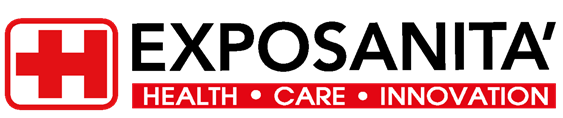 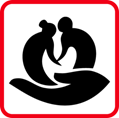 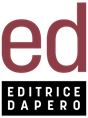 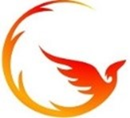 Perché si entra nella dimensione della cura?
LA MOTIVAZIONE è LEGATA SOPRATTUTTO ALLE CARATTERISTICHE PROPRIE DELLA PROFESSIONE.
Legata ai valori etici della professione.
Approfondendo le risposte però si vedono le molteplici sfumature che caratterizzano le motivazioni alla base della scelta individuale, le motivazioni sono così diversificate da un professionista all’altro che possono sfociare in una considerazione generale che si può trovare nella difficoltà di trovare un punto di condivisione e di senso comune con gli altri professionisti per evitare che ognuno vada per la sua strada e renda ancora più difficile un’identificazione sul noi. 
Una sfera di fragilità nella fragilità: il lavoro di équipe multiprofessionale che dovrebbe essere di supporto nella complessità del lavoro di cura, diventa anche un limite se non viene sviluppato nello sviluppo di un noi condiviso.
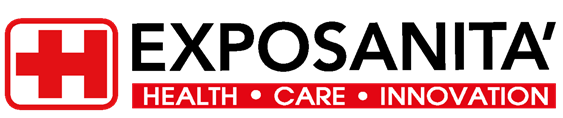 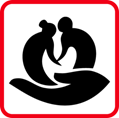 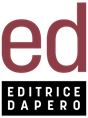 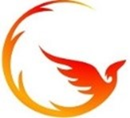 Perché si entra nella dimensione della cura?
LA MOTIVAZIONE alla scelta professionale nel contesto di cura con la persona fragile: è TRA IL DESIDERIO DI POTER AIUTARE GLI ALTRI E L’INNOVAZIONE.
Si può tradurre, in sintesi, in due aspetti che risaltano nelle interviste:
Fare la differenza nella qualità della vita delle persone;
Consapevolezza che per poter essere veramente cura è necessario cambiare, creare nuove esperienze e nuovi scenari di cura che diminuiscano l’eterogeneità tra le professioni e tra i percorsi formativi.
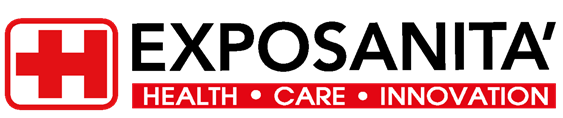 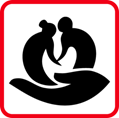 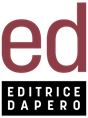 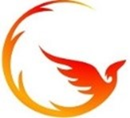 IDENTIFICAZIONE
IDENTIFICAZIONE CON IL LAVORO DI CURA NELLA FRAGILITà: media
IDENTIFICAZIONE CON L’équipe: media
Identificazione con l’organizzazione: media
In tutti e tre i livelli non vi è una completa identificazione, si rimane comunque su una media identificazione, ma anche in questo si intravvedono delle specificità che andrebbero approfondite:
-	Il lavoro di cura è un lavoro complesso che dovrebbe essere riconosciuto sia dal punto di vista economico che dal punto di vista professionale come crescita
-	Il professionista che opera all’interno della cura della fragilità, spesso si trova collocato in un ruolo non ben definito dall’organizzazione o all’interno della stessa équipe
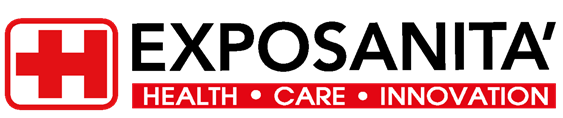 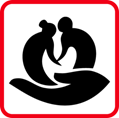 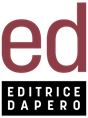 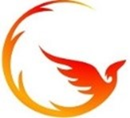 soddisfazione
La soddisfazione si trova nelle persone: anziani e équipe
La soddisfazione sembra essere molto legata alla propria motivazione professionale, al fatto che si è scelto di intraprendere un lavoro di aiuto; la scelta professionale che, nonostante abbia degli aspetti di insoddisfazione, è pregnante nel mantenere l’ideale di partenza.
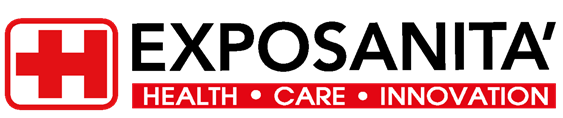 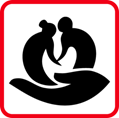 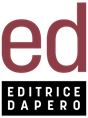 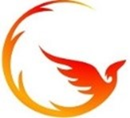 Rimanere o lasciare
Diversi professionisti vorrebbero cambiare 
I bilanci sostituiscono la qualità della cura
La stanchezza non viene curata con opportunità di innovazione e creatività
Diversi professionisti vorrebbero cambiare l’attuale posto di lavoro o il settore, e la motivazione per restare non solo è di tipo economico, ma soprattutto di necessità di apertura delle organizzazioni verso l’esterno (territorio e altre realtà) e verso l’innovazione, necessità di sperimentare metodi alternativi, di creatività e di flessibilità lavorativa.
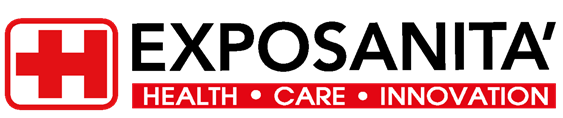 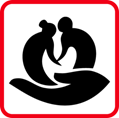 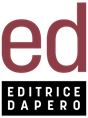 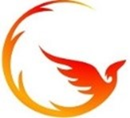 Possibili ambiti di confronto
Percorso formativo
Ingaggio con l’organizzazione
Investire nell’ équipe/squadra
Investire nella creatività e innovazione
Confronto con altre organizzazioni
Riconoscimento economico